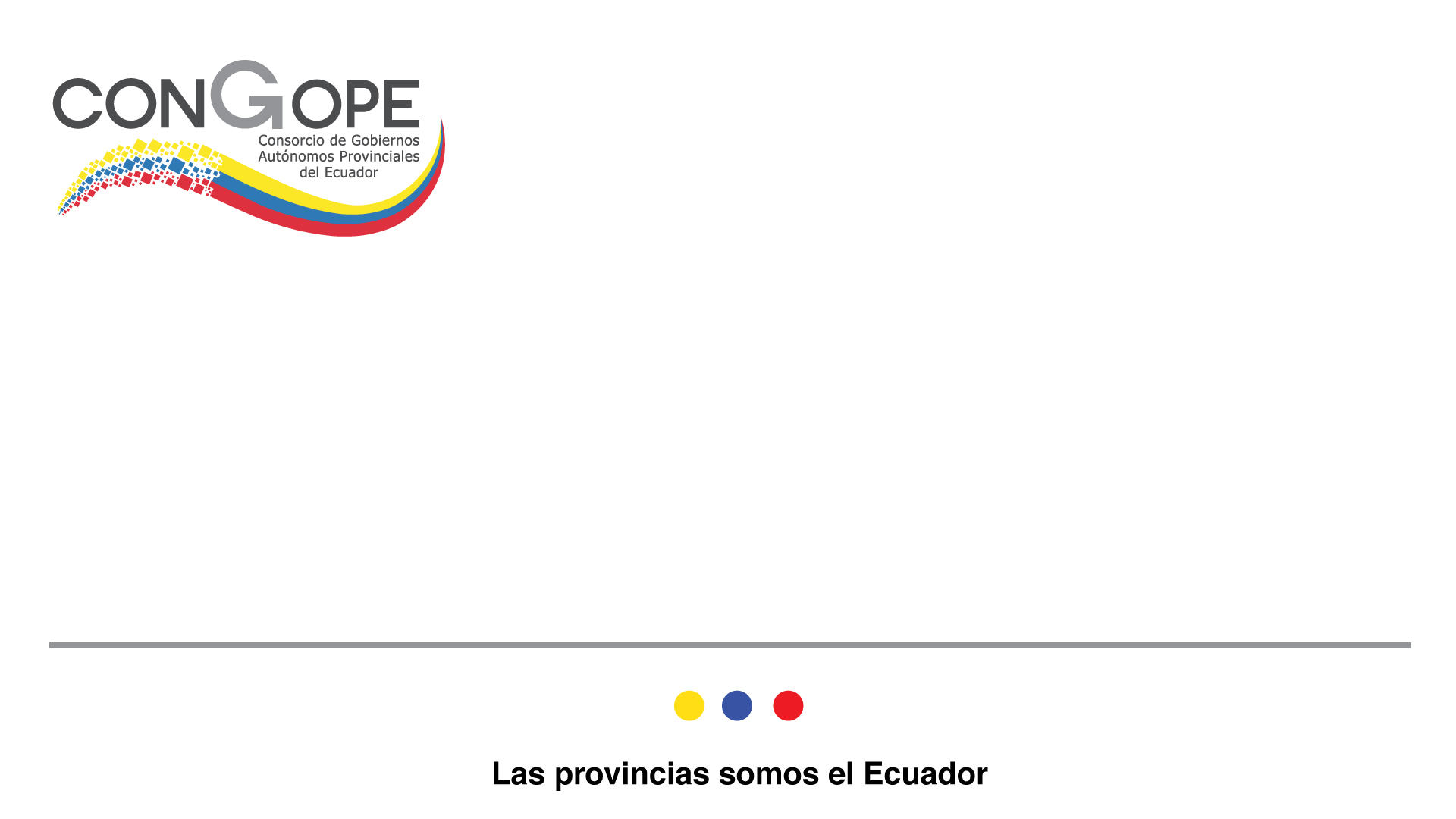 OBSERVACIONES Y PROPUESTAS A LA LEY REFORMATORIA A LA LEY ORGÁNICA DEL SERVICIO PÚBLICO DE ENERGÍA ELÉCTRICA
2
OBSERVACIONES AL PROYECTO DEL AS. AUGUSTO GUAMÁN RIVERA
3
[Speaker Notes: 1.- LOSPEE.- Ley Orgánica del Servicio Público de Energía Eléctrica
2.- LOCTEA.- Ley Orgánica para la Planificación de la Circunscripción Especial Amazónica]
OBSERVACIONES AL PROYECTO DEL AS. AUGUSTO GUAMÁN RIVERA
4
OBSERVACIONES AL PROYECTO DEL AS. DIEGO GARCÍA POZO
5
OBSERVACIONES AL PROYECTO DEL AS. BYRON MALDONADO
6
OBSERVACIONES AL PROYECTO DEL AS. BYRON MALDONADO
7
Esta propuesta estaría en consonancia con lo determinado en el marco Constitucional y tendrá gran beneficio para los GADs Provinciales.

271.- (…) Las asignaciones anuales serán predecibles, directas, oportunas y automáticas, y se harán efectivas mediante las transferencias desde la Cuenta Única del Tesoro Nacional a las cuentas de los gobiernos autónomos descentralizados.

“Art. 274.- Los gobiernos autónomos descentralizados en cuyo territorio se exploten o industrialicen recursos naturales no renovables tendrán derecho a participar de las rentas que perciba el Estado por esta actividad, de acuerdo con la ley”
8
Por último se debe dejar señalando las obligaciones pendientes que existen por el pago pendiente de empresas eléctricas de conformidad a la Disposición Décimo Segunda, tercer inciso, de la Ley de Servicio Público  de Energía Eléctrica.

“Corresponde al Ministerio de Electricidad y Energía Renovable solicitar al Ministerio de Finanzas los recursos económicos que deberán provenir del Presupuesto General del Estado, con el objeto de adquirir las acciones y aportes para futura capitalización que mantengan los gobiernos autónomos descentralizados, accionistas privados y otros accionistas al valor nominal que consta en libros”
9
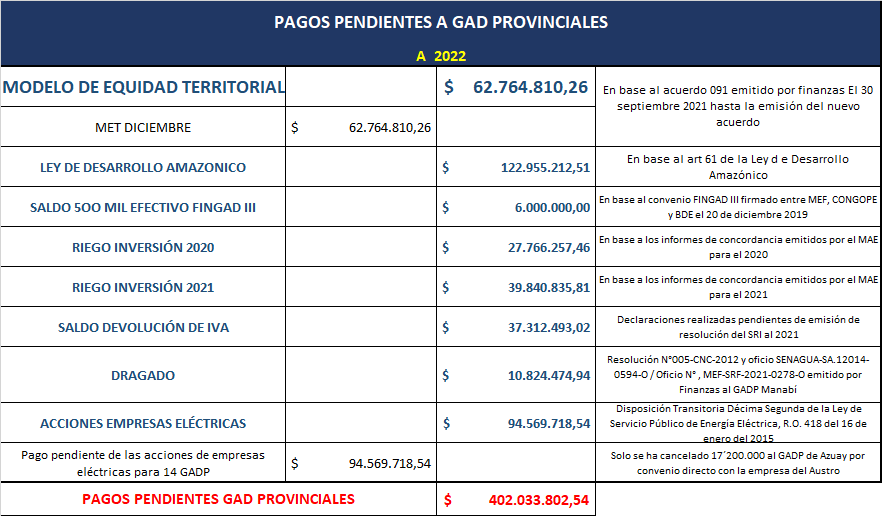 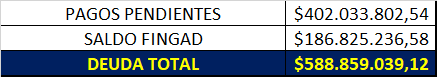 Fuente: GADP, MEF, BDE
10